DATABASE NORMALIZATION
What is Normalization
NORMALIZATION is a database design technique that organizes tables in a manner that reduces redundancy and dependency of data
Normalization divides larger table into smaller tables and links using relationships
The purpose of Normalization is to eliminate redundant data and ensure data is stored logically.
The inventor of the relational model E.F.Codd proposed the theory of Normalization
Redundancy
Row level Redundancy:
If the SID is primary key to each row you can use it to remove duplicates as shown below:
Redundancy(Cont..)
Column Level Redundancy:
Now Rows are same but in column level because of Sid is primary key but columns are same:
What is Anomaly
Problems that can occur in poorly planned, unnormalized databases where all the data is stored in one table.
Types of Anomalies:
	1.Insert
	2. Delete
	3. Update
Insertion Anomaly
Table: University
Insertion Anomaly
Delete Anomaly
SQL:
DELETE FROM University WHERE Sid=2;
Update Anomaly
SQL:
UPDATE University SET Salary=40000
WHERE Fid=“F1”;
Normal Forms
There are the following four types of normal forms:
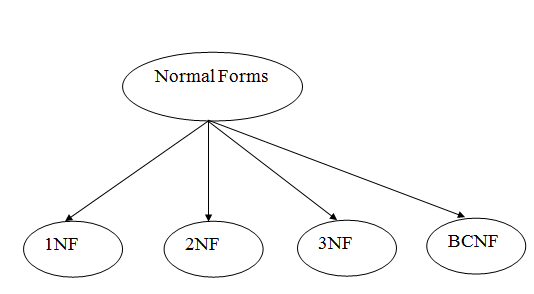 First Normal Form(1 NF)
A relation is in 1NF if it contains an atomic value
Example:
The following Course_Content is not in 1NF because the Content attribute contains multiple values:
1NF Example(Cont..)
The below relation is in 1NF:
Second Normal Forms(2NF)
The table should be in the First Normal Form.
There should be no Partial Dependency
Prime & Non Prime Attributes
Prime Attributes: The attributes which are used to form a candidate key are called Prime Attributes.
Non-Prime Attributes: The attributes which do not form a candidate key are called Non-Prime Attributes.
Prime Attribute: Roll No., Course Code
Non-Prime Attribute: First Name of Student, Last Name of Student
Functional Dependency
A dependency FD: X   Y means that the values of Y are determined by the values of X. Two tuples sharing the same values of X will necessarily have the same values of Y.
We illustrate this as:
   X   Y   (read as: X determines Y    or Y depend on X)
Partial Dependency
If a non-prime attribute can be determined by the part of the candidate key in a relation, it is known as Partial Dependency.
Example: Suppose there is a relation R with attributes A, B & C.
R(A,B,C)
	Where,
		{AB} is a candidate key.
{C} is a non-prime attribute.
	Then,
		 {A,B} are the prime attributes
		 A   C is a Partial Dependency.
Part of a candidate key
Non-prime attribute
Example of 2NF
Primary Key
The Course Name depends on only CourseID, a part of the primary key, not the whole
Primary {CourseID, SemesterID}. It’s called partial dependency.
Solution: 
	Remove CourseID and Course Name together to create new table.
Example of 2NF(Cont..)
3rd NF:
X                                Y
Y                               Z
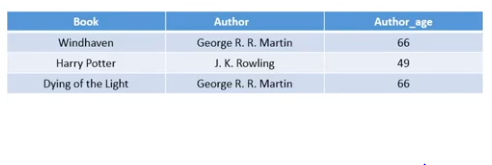 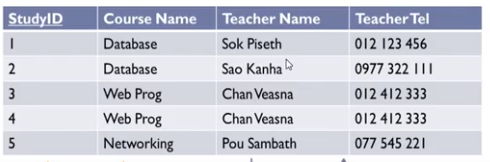 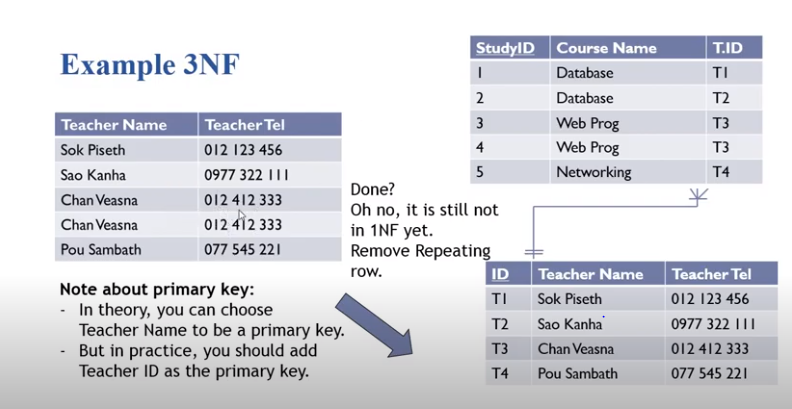 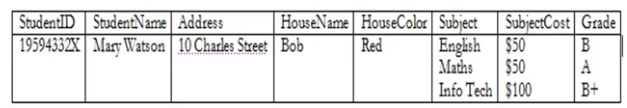 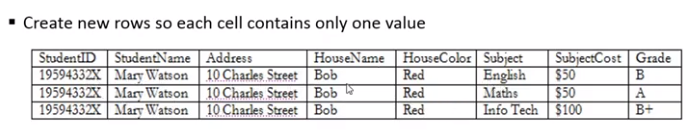 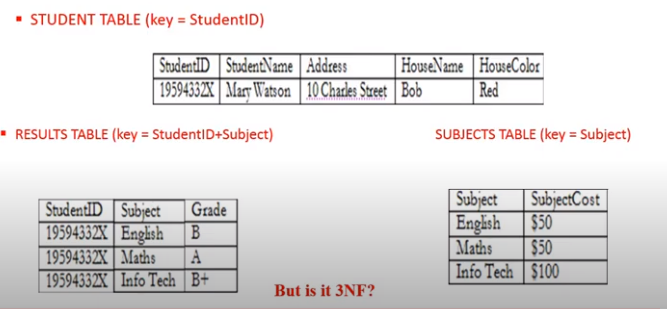 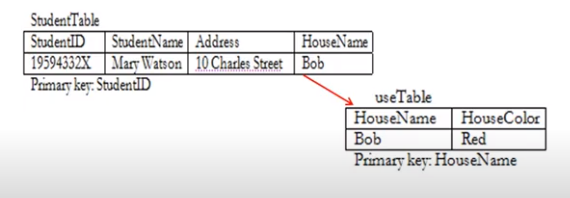 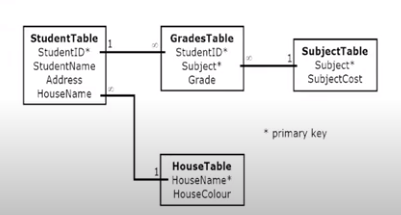